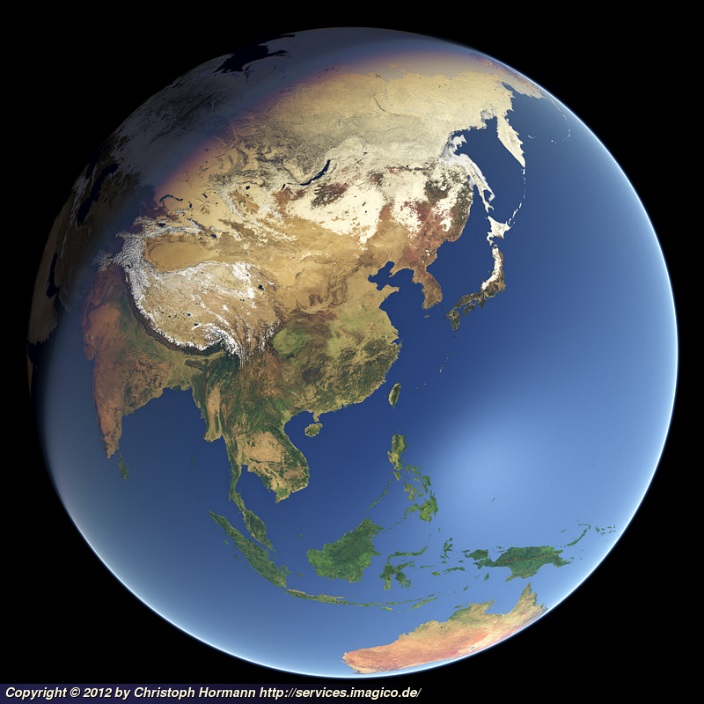 China and India:  Two Giants of Asia
China and India
China and India dominate much of Asia
Together, they are home to about 2/5 the worlds population
Both are leading Asian and global powers
Over the last 60 years, both have taken different paths toward development
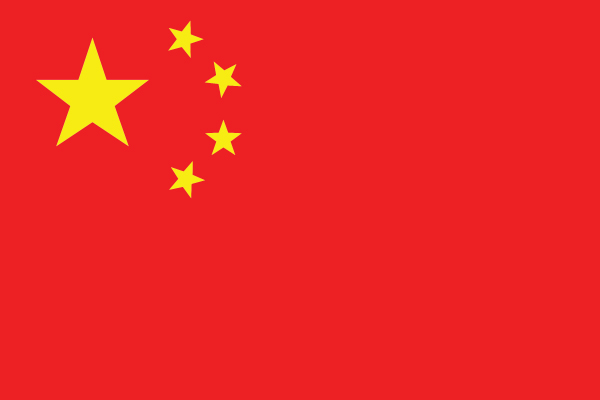 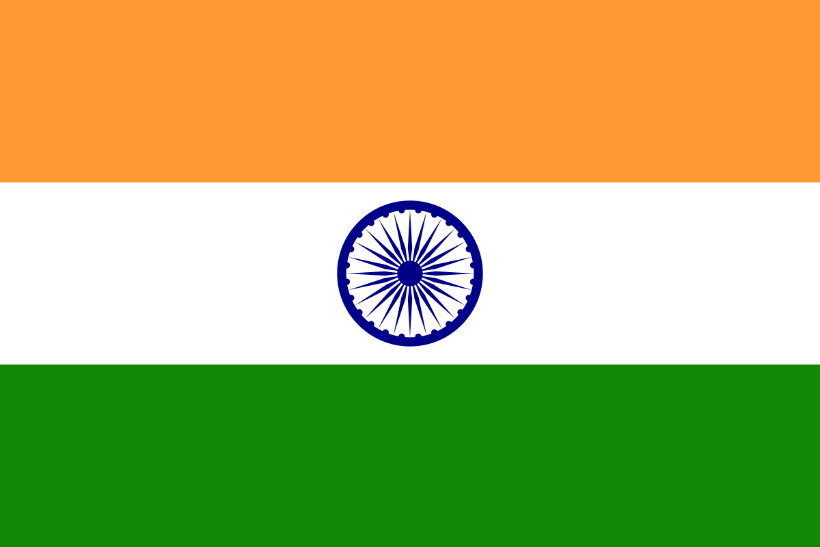 China Mixes Reform and Repression
Mao Zedong dies in 1976
After Mao’s death, more moderate leaders take over
Deng Xiaoping takes a more practical approach to economy
“I don’t care if a cat is black or white, as long as it catches mice”
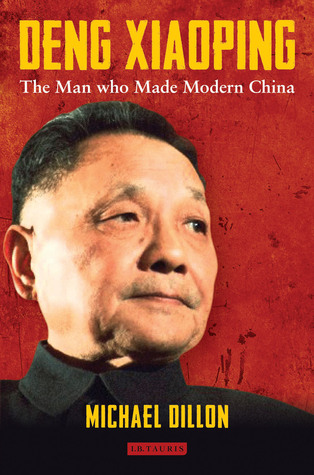 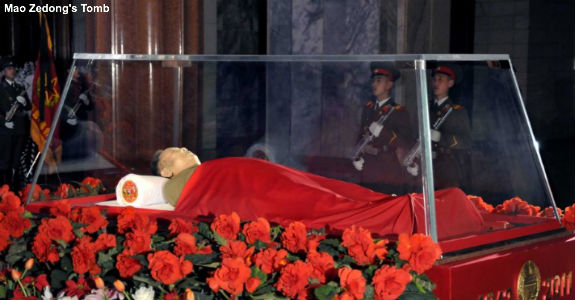 Modernizing the Economy
The 4 Modernizations, emphasized agriculture, industry, science, and defense
Some features of free market, some private ownership of property
Collective farms, Communes, dismantled – responsibility system
Gov’t takes share of their crops, farmers could sell surplus and keep profits
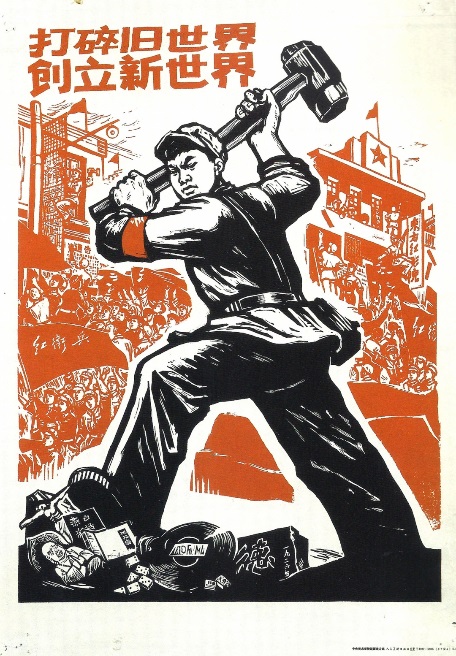 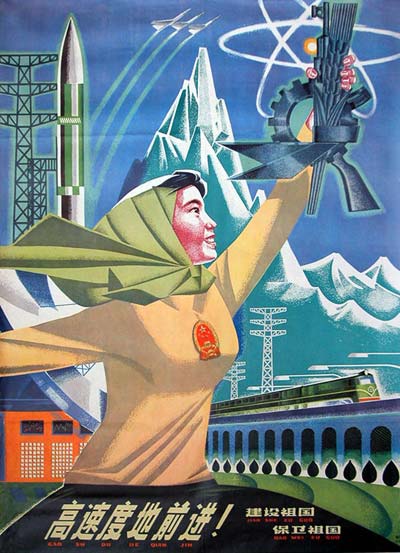 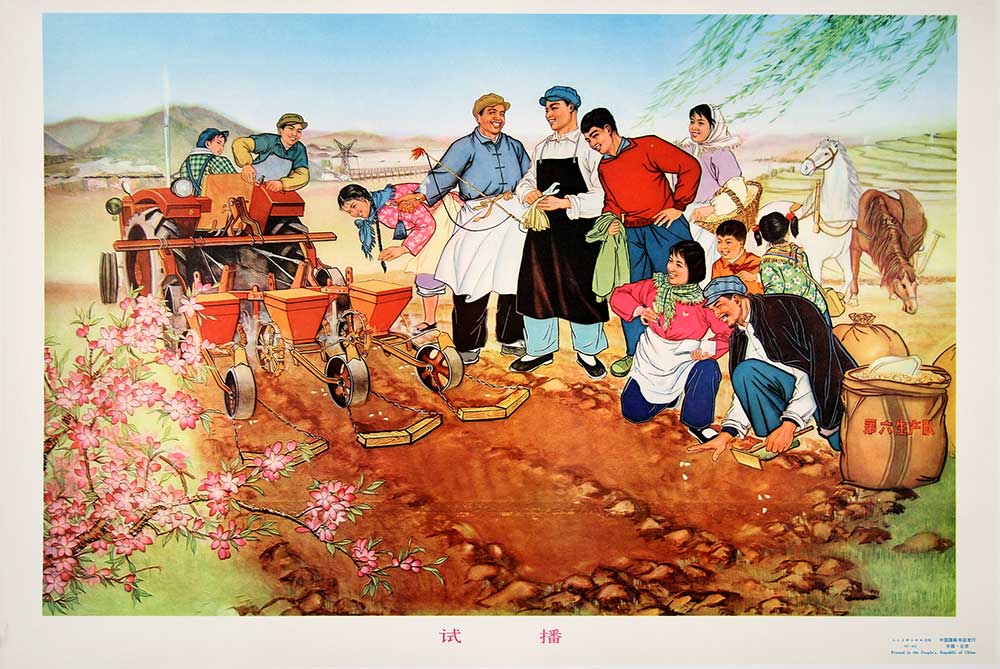 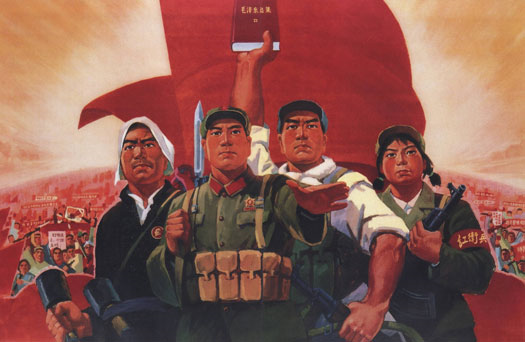 Modernizing the Economy Cont.
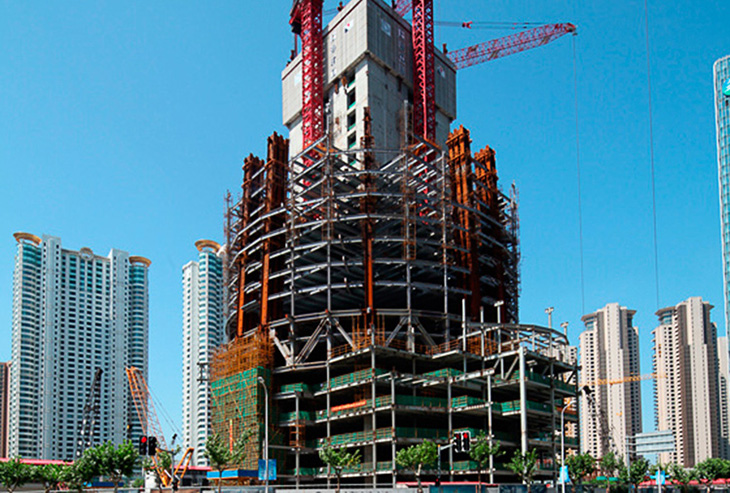 Entrepreneurs allowed to set up businesses
Welcomed foreign capital (investments) and technology
Economic reforms bring surge of growth, economic boom
Increased standard of living – access to material goods (cars etc.)
Growing gap between poor rural famers and wealthy city dwellers
https://www.youtube.com/watch?v=Uo0tvY_4PlM
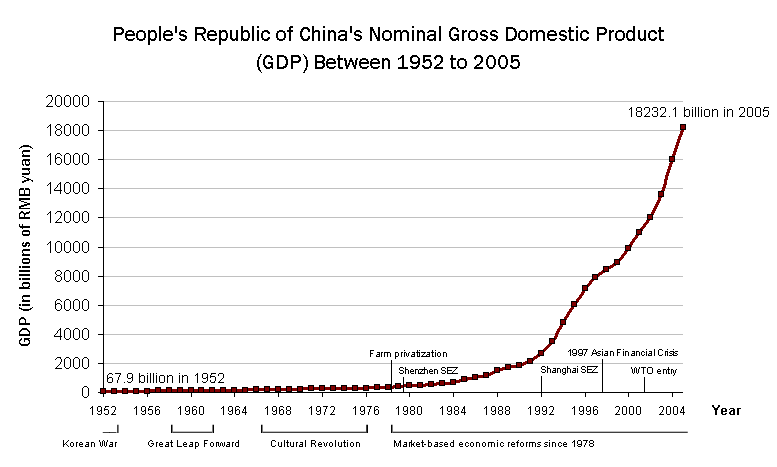 Government Crushes Protests
1980’s students, workers, and others demanded greater political freedom
Deng and other Chinese leaders refuse to allow democratic reforms
1989 thousands of protesters gather in  Tiananmen Square (public plaza in Beijing)
Government sent in troops and tanks
Thousands killed or injured, many others imprisoned
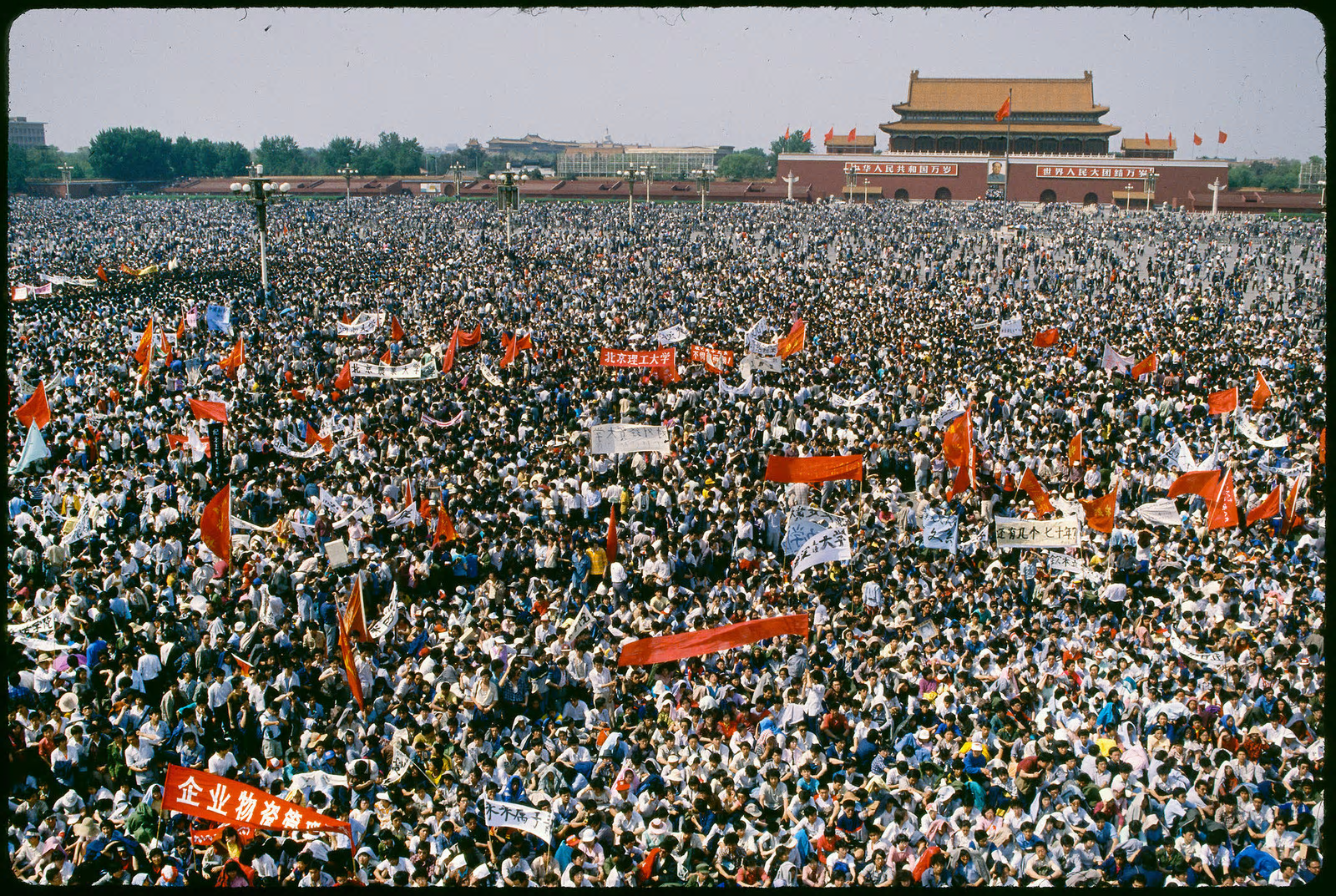 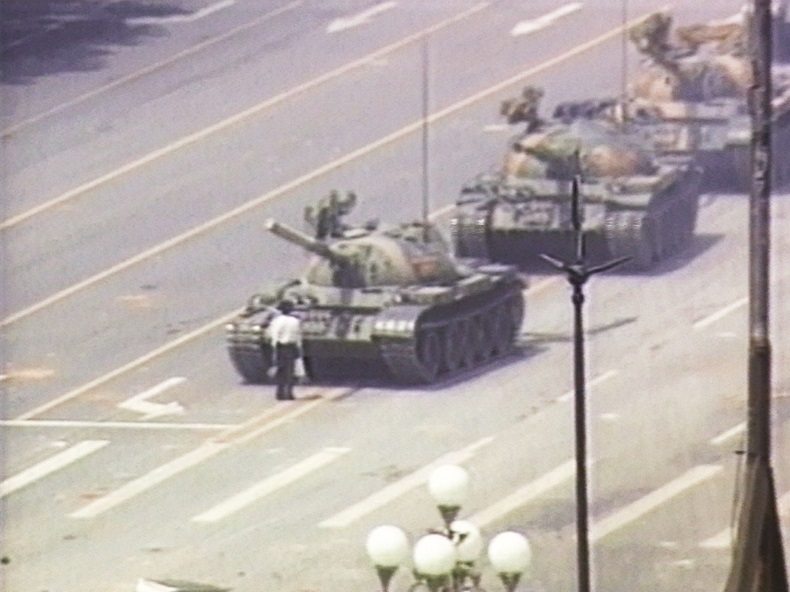 China Limits Population
China’s population is more than 1.3 billion
1980’s imposed a One-child Policy
Urban families one child
Rural families two children
Enforced with fines and other penalties
Goal was to keep population growth from hurting economic development
Ended in 2016, all families now can have 2 children
Created a gender and age imbalance in China’s population
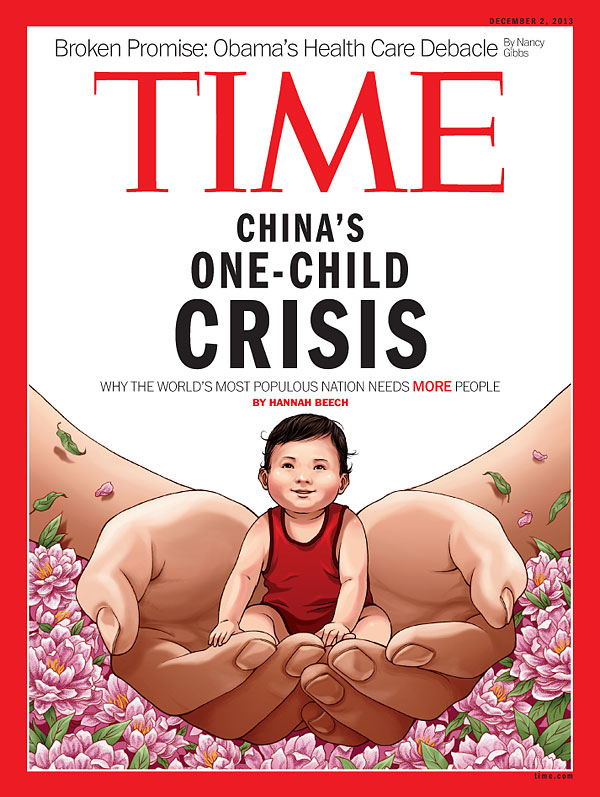 Asia’s Missing Girls
China, India and South Korea all put bans on the use of ultrasounds to determine gender 
Because Asians were terminating pregnancies if they found they were having a female child 

Asians favor males, even in modern times when women have many of the same rights as men because: 
Males are better wage-earners and will provide for the family. 
A son is expected to live with his parents and take care of them in old age, 
Women move in with the husband’s family and leave their families to care for themselves and sometimes leave family with a debt from their dowry.
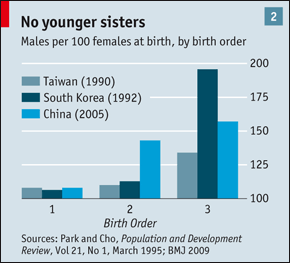 Asia’s Missing Girls
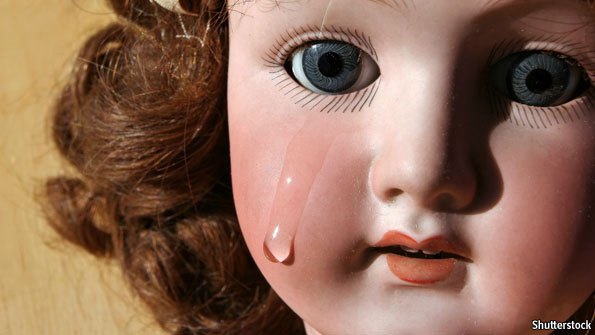 Due to these policies some couples have made extreme decisions, such as 
hiding  or terminating pregnancies

putting newborn girls up for adoption or for sale,

in rare cases, abandoning female infants to die.
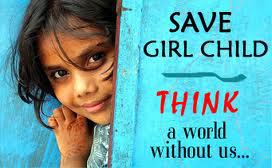 China’s Economic Growth
Economic reforms more than quadrupled China’s economic output by the early 2000s
China’s industrial power has made it a rival of the United States
China’s achievements were displayed to the world during the 2008 summer Olympics
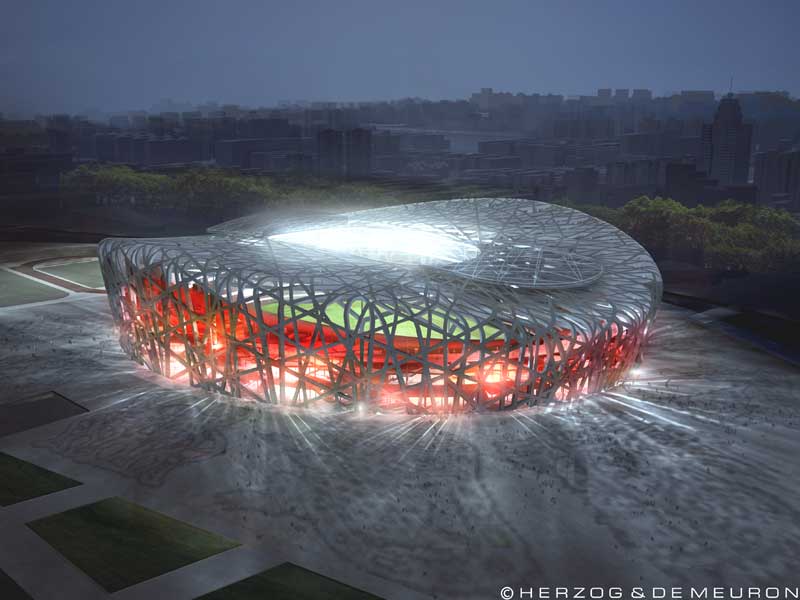 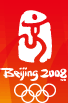 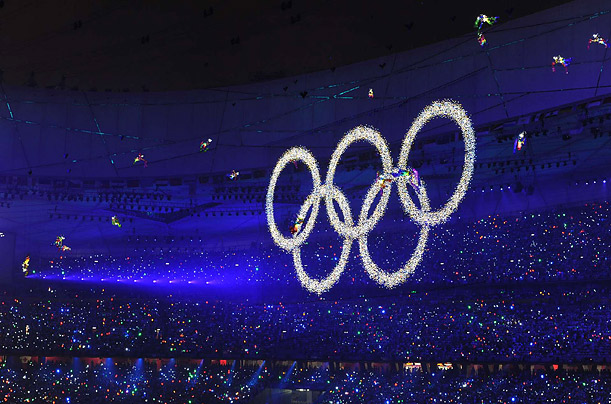 Growth Brings Problems
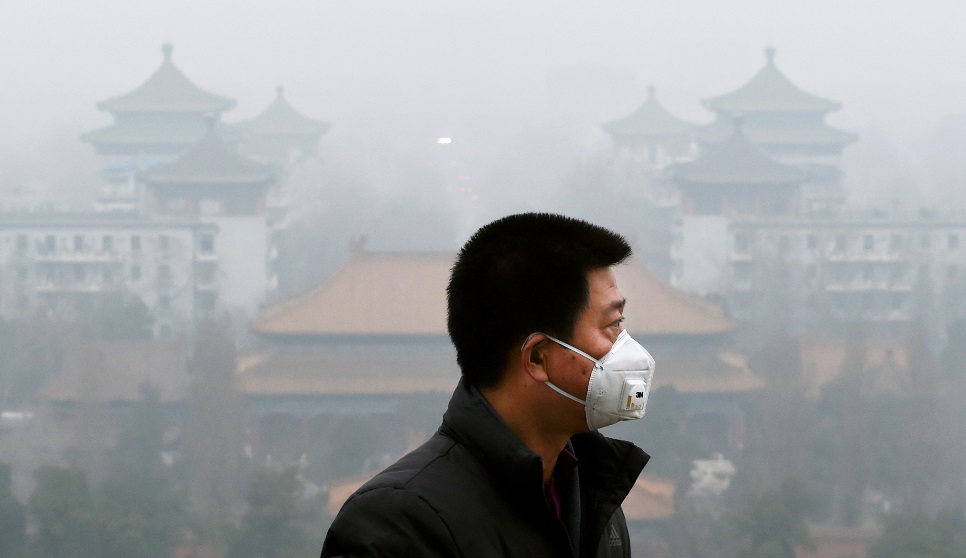 Boom led to rapid urbanization, millions or rural workers flood China’s cities
Fast growing economy consumed vast amounts of coal and oil
Increased air and water pollution
Spread of AIDS and other diseases
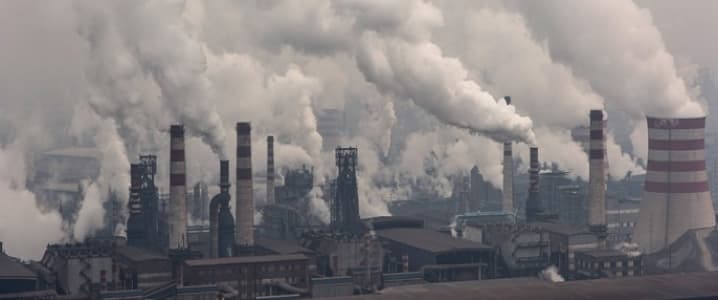 Human Rights Issues
China has jailed critics and limited basic freedoms
Use of prison labor to produce cheap goods for export
Suppression of the Tibetan Buddhist Culture
Tibetan demands for autonomy within China
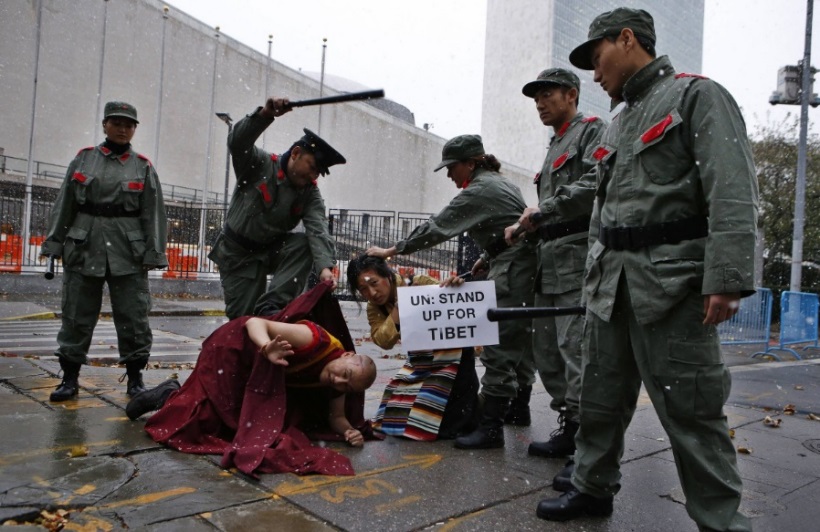 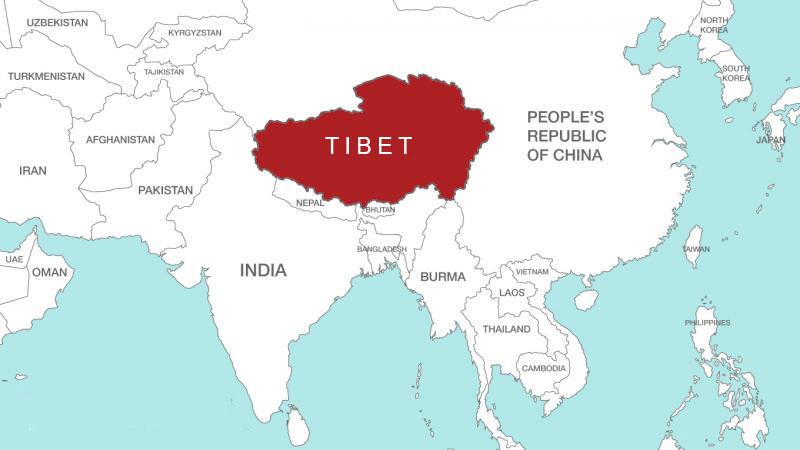 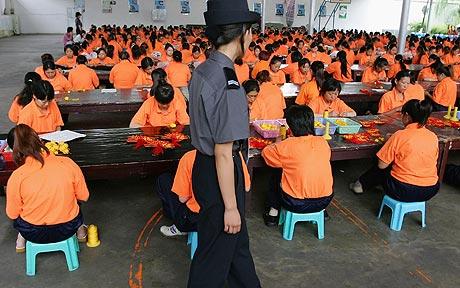 India Builds a Modern Economy
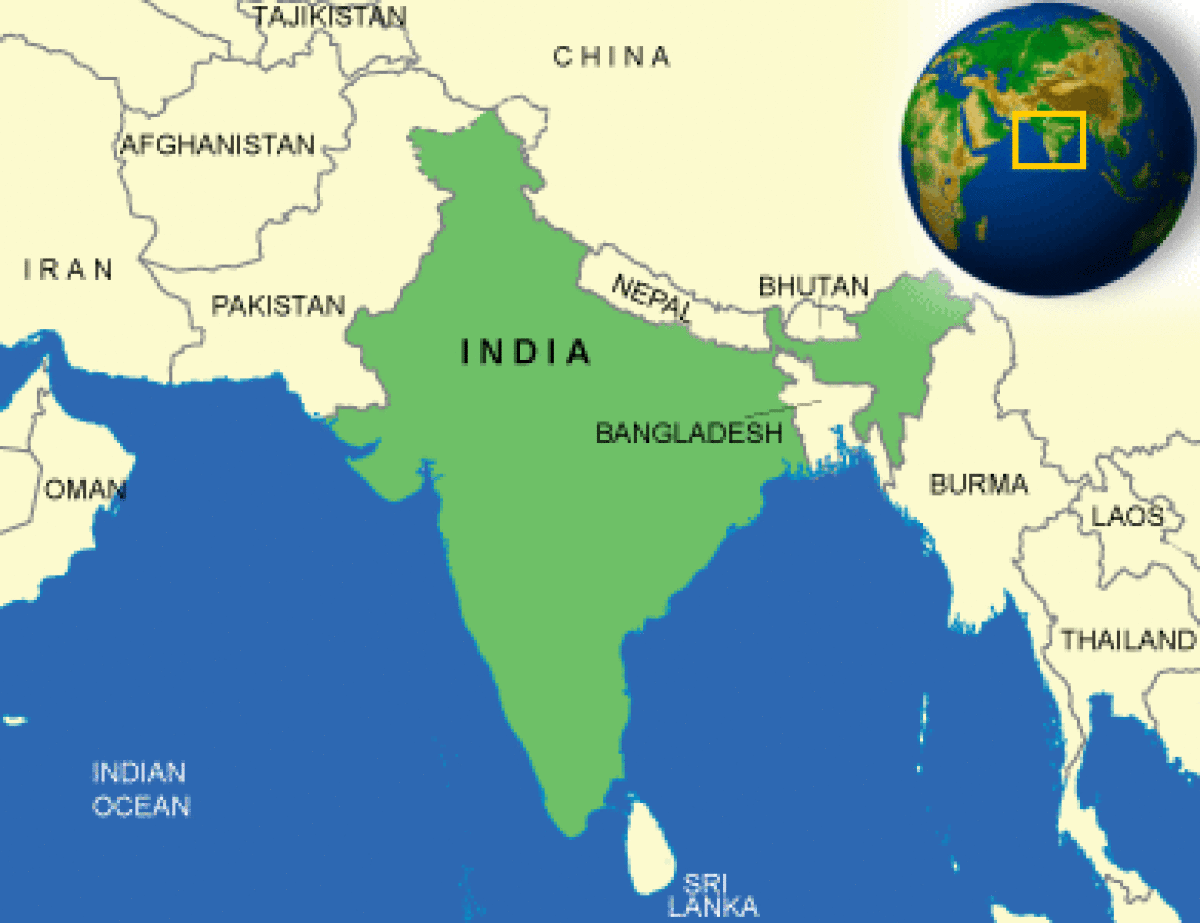 After gaining independence in 1947, India sets up a democratic government 
Socialist model, 5 year plans to set economic goals and manage resources – development uneven
Lacks oil and natural gas, relies on costly imported oil
Benefitted from Green Revolution – high yield crops, chem fertilizers, better irrigation systems
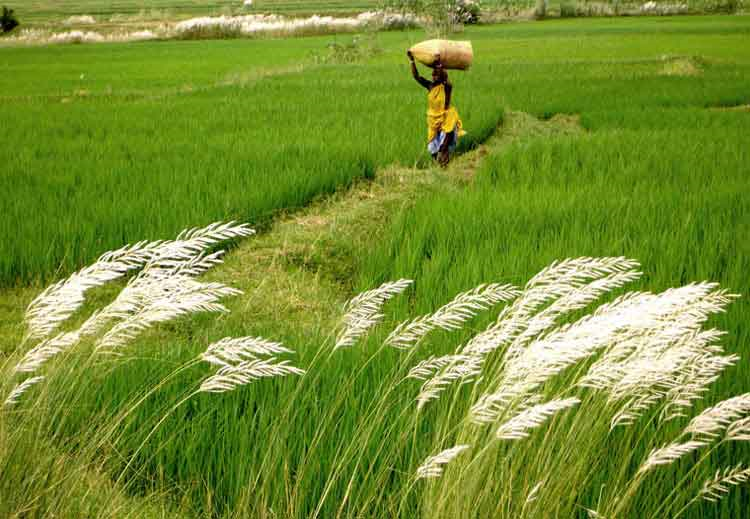 Modern Economy Cont.
1980’s moves toward a market economy, some industries were privatized  and more foreign investment
Textiles, technology, and other industries expand rapidly
World leader in Information technology and computer software services
Launched own space program, landed moon probe in 2008
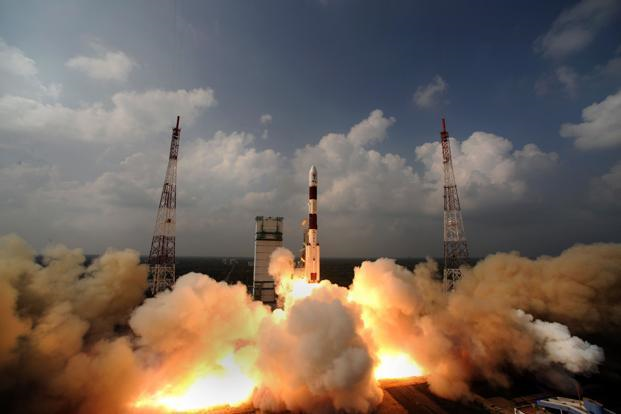 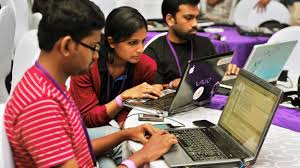 Population Growth and Poverty
Rapid population growth has hurt efforts to improve living conditions
More than 1/3 of Indians live in poverty
Pressure put on healthcare system
Overcrowded cities like Kolkata (Calcutta) and Mumbai (Bombay)
Mother Teresa founded the Missionaries of Charity in Calcutta
Efforts to slow population growth have had limited success
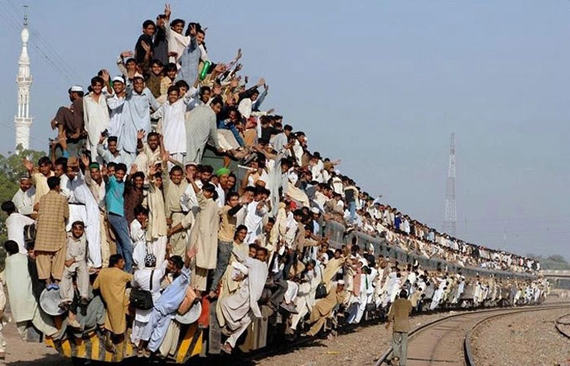 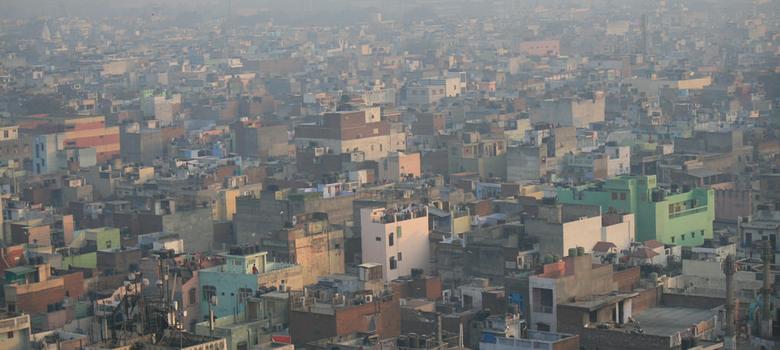 Reforming Indian Society
Urbanization, education, and growth of a modern economy have undermined traditional ways of life
Changes have benefited India’s lowest social castes and women
Constitution banned discrimination against dalits, or people of the lowest caste
Constitution granted equal rights to women, still many from poor families receive little to no education
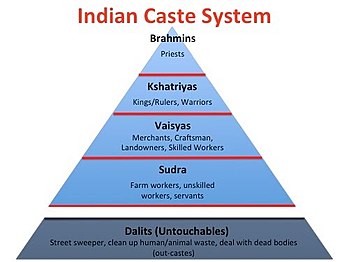 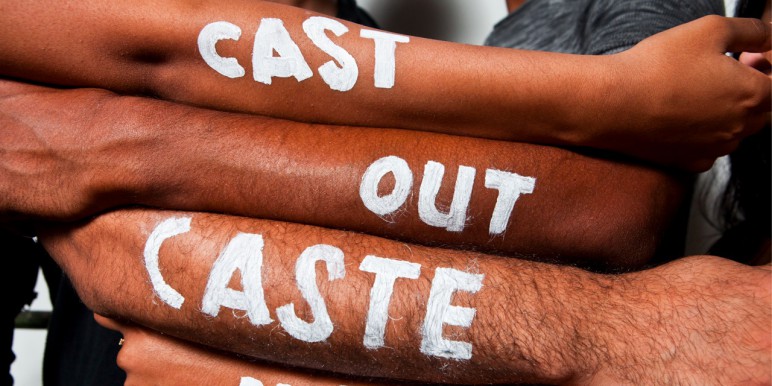 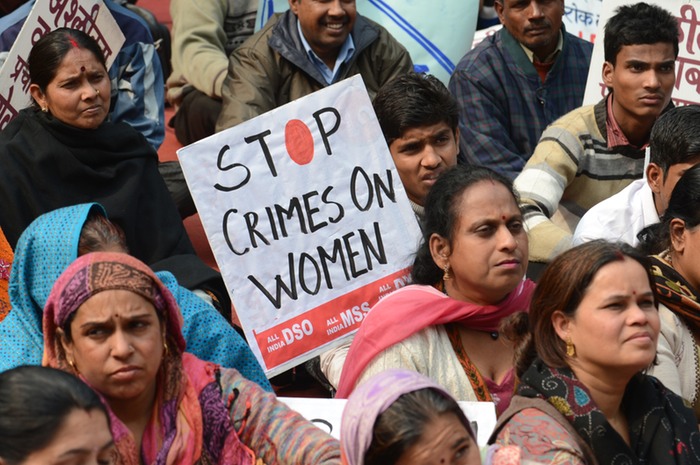